Двигательно- коррекционные упражнения для шеи.
1.


2.

  3.
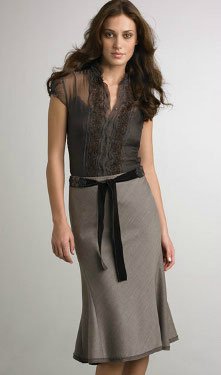 юбки
К каким изделиям  по способу носки относят  юбки?
По способу носки юбки относят к поясным изделиям.
Какие могут быть юбки по форме?
Решите  кроссворд. Впишите виды  юбок
к
                         л
                     ё
                         ш
 К л и н ь е в ы е
                     в
     п р я м ы е
                     е
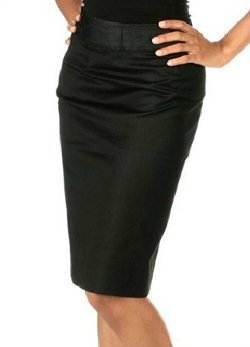 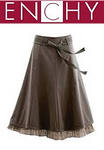 По форме юбки могут быть прямые, клёшевые, 
  клиньевые.
Игра
«Третий  лишний»
111111  1                  2           3
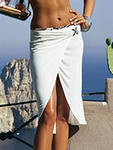 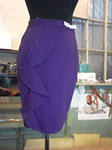 1                       2                   3
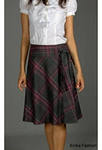 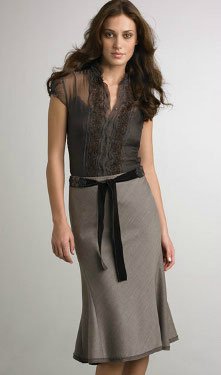 1                      2                   3
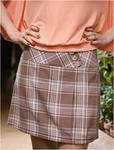 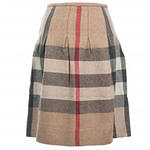 1         2              3
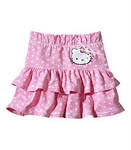 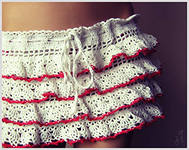 1                       2                      3
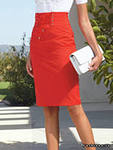 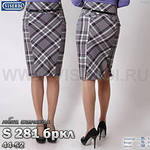 1                       2                      3
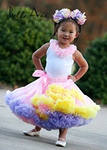 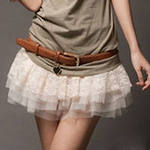 1                        2                  3
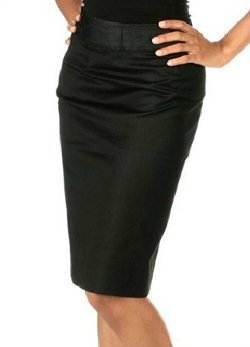 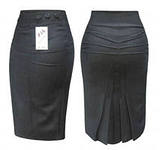 1                        2                   3
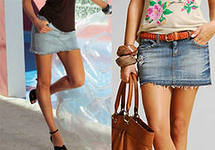 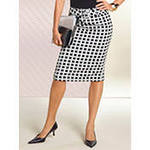 1                       2                   3
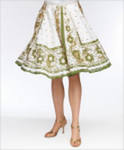 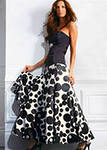 1                          2              3
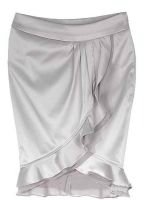 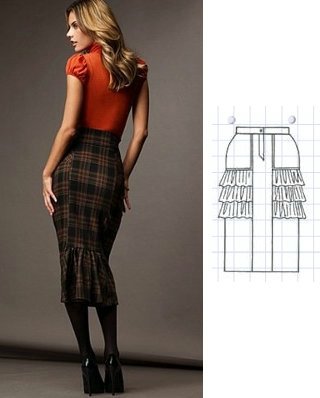 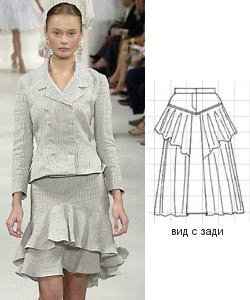 Компьютерное тестирование
Между тестами провести физминутку.
1.Профилактика нарушений осанки.
 2. Упражнения для шейного отдела позвоночника:
 3.Гимнастика  для глаз. 
Кто сделал тест, раздать карточки: «линии чертежа  юбки».
Задание: написать название    деталей и линий   на чертеже  юбки
4      5                                  5
                                               4     
                           6                                      6


       1                2               1                   2
                                                          

             3                                   3
Название деталей  и линий на  чертеже  юбки.
1- середина переднего и заднего  полотнищ.
2- линия  бока
3- линия низа
4- линия талии
5- вытачка
6-линия  бёдер.
План работы по пошиву прямой  юбки.
1.Обработать  вытачки.
2.Обработать боковые срезы.
3.Обработать застёжку.
Отгадать тему урока
16, 2, 18, 1, 2, 16, 20, 12, 1
3, 6, 18, 23, 15, 6, 4, 16
19, 18, 6, 9, 1
32, 2, 12, 10.
Обработка верхнего  среза юбки.
НАЗВАТЬ  СПОСОБЫ  ОБРАБОТКИ ВЕРХНЕГО  СРЕЗА   ЮБКИ.
.
Б
Б
О
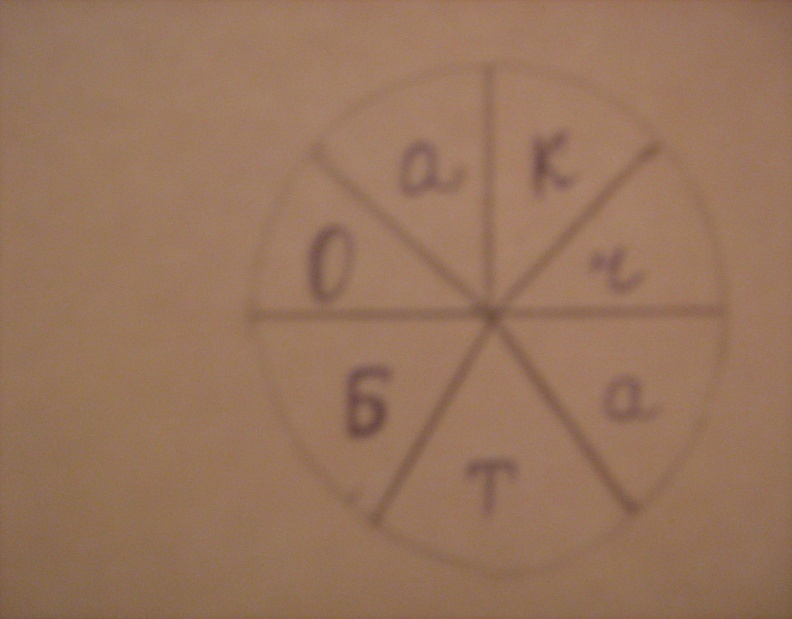 1.
ОБТАЧКОЙ
ЛЕНТА
Р
Ж
К
О
Й
А
Н
С
О
КОРСАЖНОЙ
2.
КОРСАЖНОЙ    ЛЕНТОЙ
О
Я
П
О
С
М
о
я
с
п
о
м
О
Я
П
О
С
М
поясом
И
П
Ч
Ы
Р
Т
А
Н
М
ПРИТАЧНЫМ
3.
ПРИТАЧНЫМ   ПОЯСОМ
Обработка верхнего среза юбки притачным поясом.
Материалы для работы
Юбка, тесьма  для  вешалок, раскроенный пояс, пуговица, швейные нитки.
Практическая   работа
Инструменты, принадлежности и приспособления:   игла, ножницы,  напёрсток, булавки, линейка, швейная машина, утюг, проутюжильник.
Правила  безопасной  работы